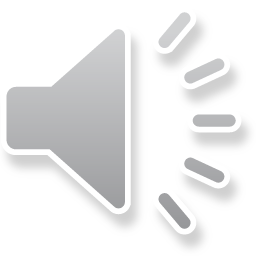 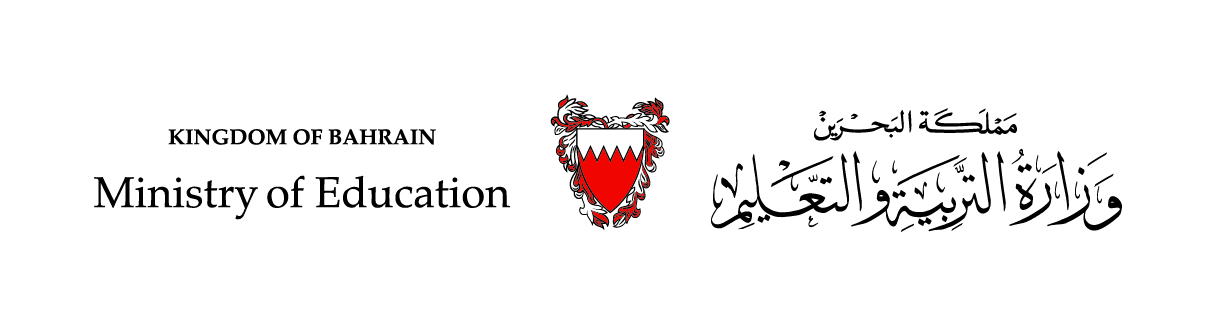 Third  Intermediate
Upstream 3
Unit 2/ 1St Semester
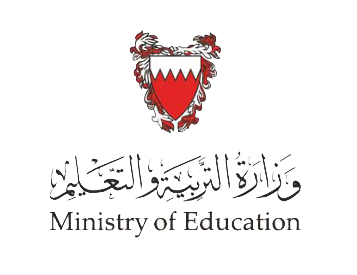 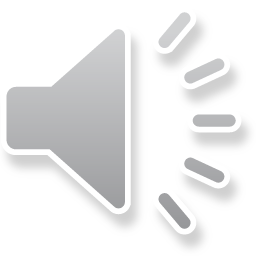 Lesson 2e/ Page 24
Job searching
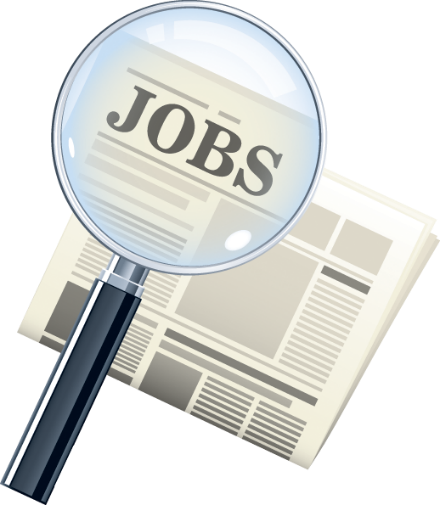 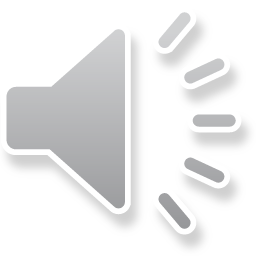 Objectives
At the end of this lesson the student will be able to:

- read for specific information.

- identify the layout of a letter of application. 

- write a letter of application following the appropriate layout.
_________________________________________________________________________________________________________________________________________________
Ministry of Education-2020                                                                                                                                                                                                              English- 3rd inter - 2e Job searching
1:00
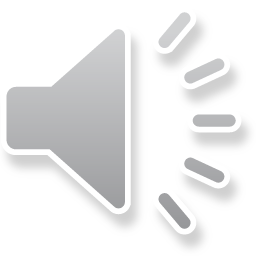 Getting started
What information do you think we should include in a letter of application for a job?
Check your answers.
name/ surname
date/ place of birth
marital status
nationality
(mobile) phone number
contact address and email address
character qualities
likes/ dislikes
qualifications
_________________________________________________________________________________________________________________________________________________
Ministry of Education-2020                                                                                                                                                                                                              English- 3rd inter - 2e Job searching
Task 1
_________________________________________________________________________________________________________________________________________________
Ministry of Education-2020                                                                                                                                                                                                              English- 3rd inter - 2e Job searching
2min
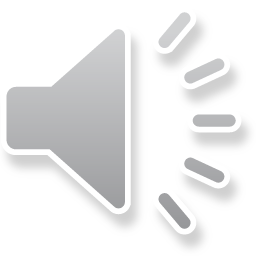 Read the conversation then answer the questions below, then check your answers.
A: Good morning sir, how can I help you?
B: Good morning, I am calling with regard to your advertisement asking for a secretary for your new branch. I would like to apply for it. 
A: Yes sir, you can visit our website and fill in the application form, don’t forget to fill in the CV too.
B: That’s all? 
A: Yes sir, we will contact you once you officially apply on our website.
B: I will apply now, thank you.
A: You’re welcome, All the best sir.
CURRICULUM VITAE (CV)
PERSONAL DETAILS
Name/ Surname: ----------------------------
Address: ---------------------------------------
----------------------------------------------------
Tel: -------------------------------------
Date of birth: -----------------------------
Nationality: ---------------------------------
EDUCATION
Qualifications: --------------------------------
Languages: -----------------------------------
WORK EXPERIENCE
1.What is the reason of calling?
2.What does ‘CV’ stand for?
3.What is the information included in the CV?
---------------------------------------------------
PERSONAL QUALITIES
---------------------------------------------------
_________________________________________________________________________________________________________________________________________________
Ministry of Education-2020                                                                                                                                                                                                              English- 3rd inter - 2e Job searching
Task 2
_________________________________________________________________________________________________________________________________________________
Ministry of Education-2020                                                                                                                                                                                                              English- 3rd inter - 2e Job searching
5min
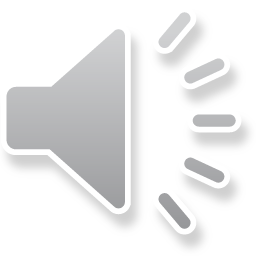 Read the letter below, then answer the questions below.
Check your answers.
Dear Sir/ Madam, 
     I would like to apply for the position of Part-time Waiter  which I saw advertised in ‘The Monthly News’.  
      I am eighteen years old and I have just finished secondary school. At the moment I am studying Business at the Modern University.
      I have no actual work experience.  However, I would enjoy working for you as I like working with the public. I am polite and friendly as well as reliable and hardworking, so I think I am suitable for the job

      I hope you will consider me for the position. I am able to attend an interview at any time.  
   Yours faithfully,     
     Ahmed Salim
    Ahmed Salim
1.Who wrote the letter?
2.What is the reason of writing the letter?
3.What’s the personal information of the letter’s writer? (age,  qualifications, current job, previous experience, personal qualities)
4.How does the letter end?
_________________________________________________________________________________________________________________________________________________
Ministry of Education-2020                                                                                                                                                                                                              English- 3rd inter - 2e Job searching
[Speaker Notes: Is (descriptions) the right word here? Am not sure about it!]
2min
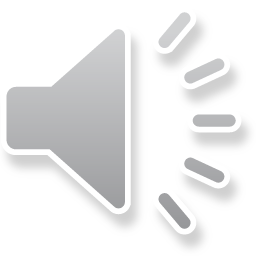 Match the information to the parts of the letter, then check your answers.
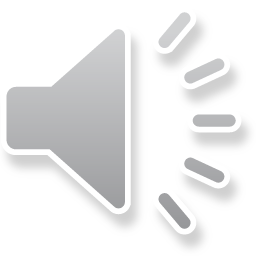 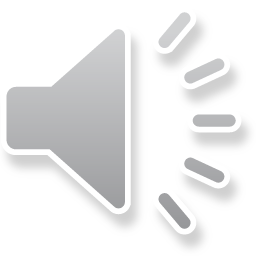 (1) Introduction
name
signature
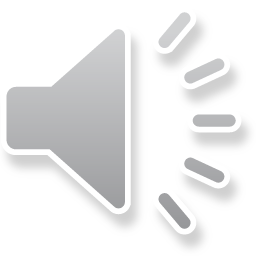 Dear Sir/ Madam,
qualifications
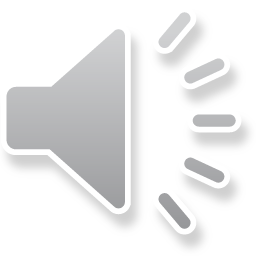 closing remarks
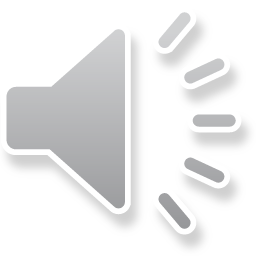 age
(2) Main Body
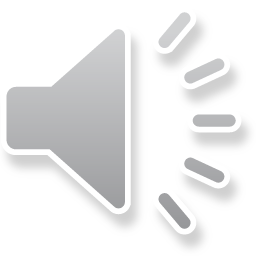 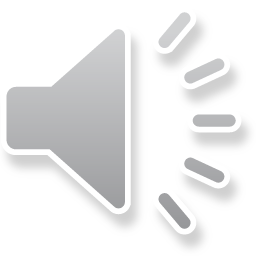 reason of writing
previous experience
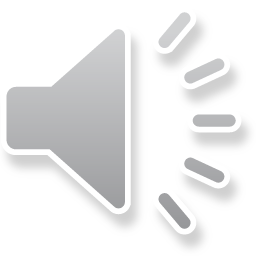 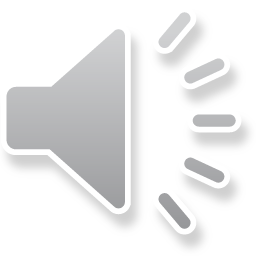 personal qualities
(3) Conclusion
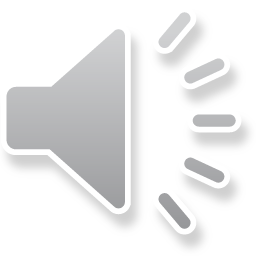 for what position
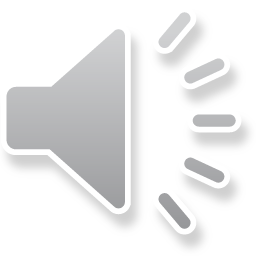 where the advertise was
current job
Yours faithfully,
_________________________________________________________________________________________________________________________________________________
Ministry of Education-2020                                                                                                                                                                                                              English- 3rd inter - 2e Job searching
Task 3
_________________________________________________________________________________________________________________________________________________
Ministry of Education-2020                                                                                                                                                                                                              English- 3rd inter - 2e Job searching
15min
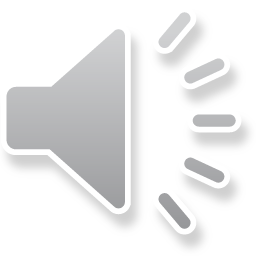 Write 100-120 words
You are looking for a job. You saw an advertisement in the daily news paper asking for a librarian and you want to apply for the job. Write a letter applying for the position.
Librarian wanted for a library in Manama.
The candidate should have at least two years of experience. Must be middle-aged. Would suit an organised, polite, patient and reliable person. 
Contact: Mr. Ibrahim, PO Box 1287
Don’t forget!
Introduction
Introduction
reason of writing letter/ the position/ where it was advertised
reason of writing letter/ the position/ where it was advertised
Main Body
Main Body
age/ qualifications/ current job/ previous experience/    personal qualities
Conclusion
closing remarks/ ending the letter
_________________________________________________________________________________________________________________________________________________
Ministry of Education-2020                                                                                                                                                                                                              English- 3rd inter - 2e Job searching
Put a () if your answers are correct:
_________________________________________________________________________________________________________________________________________________
Ministry of Education-2020                                                                                                                                                                                                     English – 3rd Inter – 2c Nothing compares
A suggested answer:
Dear Mr. Ibrahim, 

     I would like to apply for the position of Librarian which I saw advertised in ‘The BH News’.
     I am 30 years old. At the moment I am doing some online courses to improve my IT skills. I have a BA degree in Library Science.    
I have three years work experience in a local school’s library, I enjoyed working in the school, but I resigned looking for a higher salary . 
I am punctual and patient as well as organised and reliable, so I think I am suitable for the post.     
   I hope you will consider me for the position and I look forward to hearing from you. 
     
Yours sincerely, 
Amal Ahmed
Amal Ahmed
_________________________________________________________________________________________________________________________________________________
Ministry of Education-2020                                                                                                                                                                                                              English- 3rd inter - 2e Job searching
Good luck
_________________________________________________________________________________________________________________________________________________
Ministry of Education-2020                                                                                                                                                                                                              English- 3rd inter - 2e Job searching